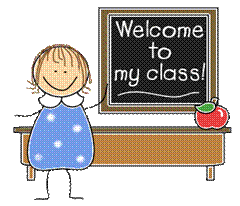 It’s my Dream.
北京景山学校   王翀
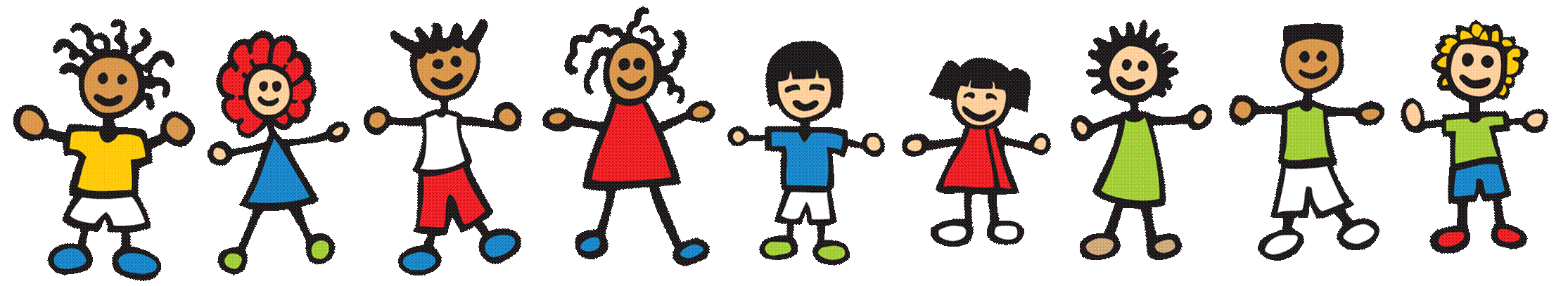 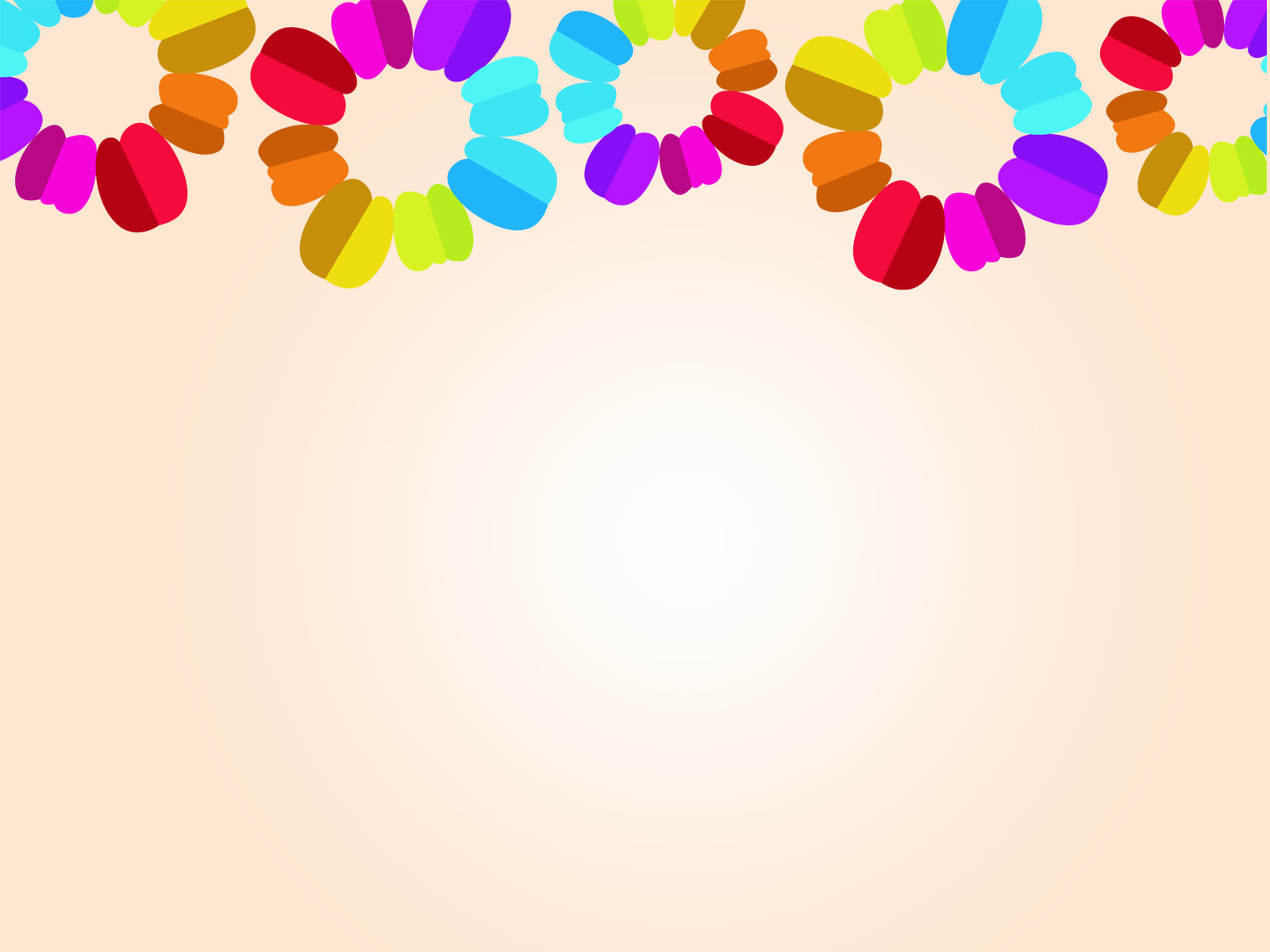 for students in England
Part-time jobs
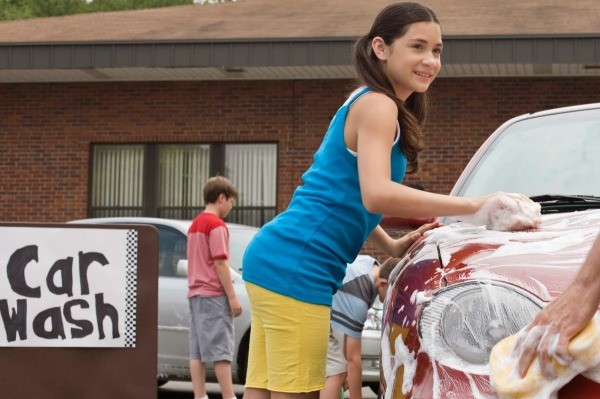 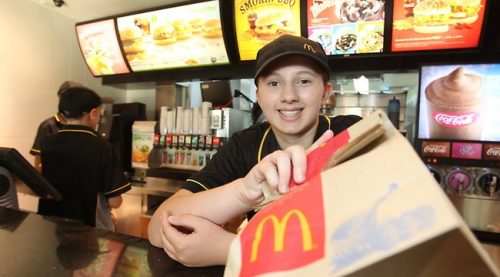 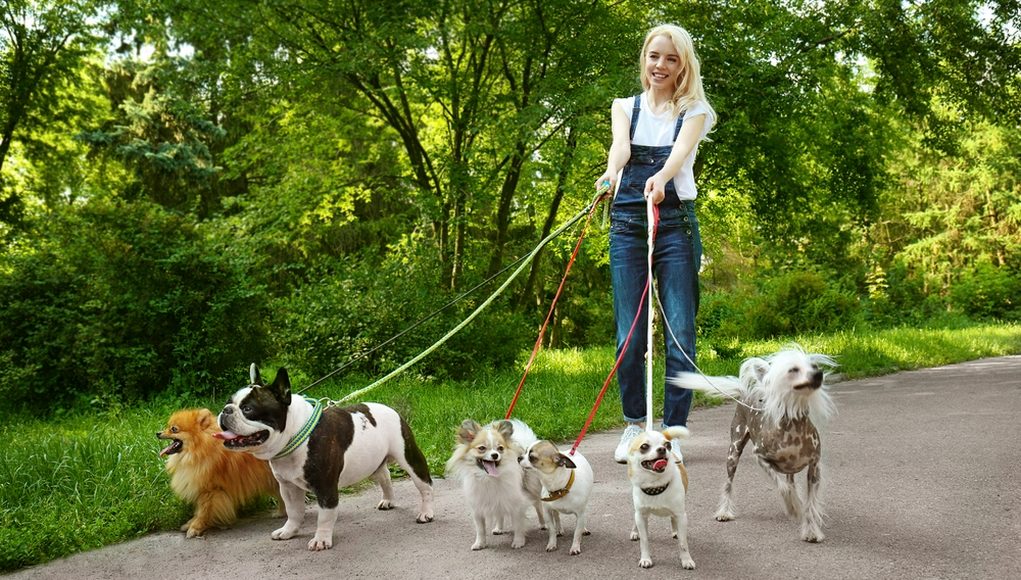 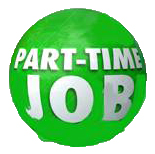 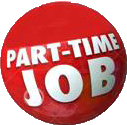 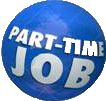 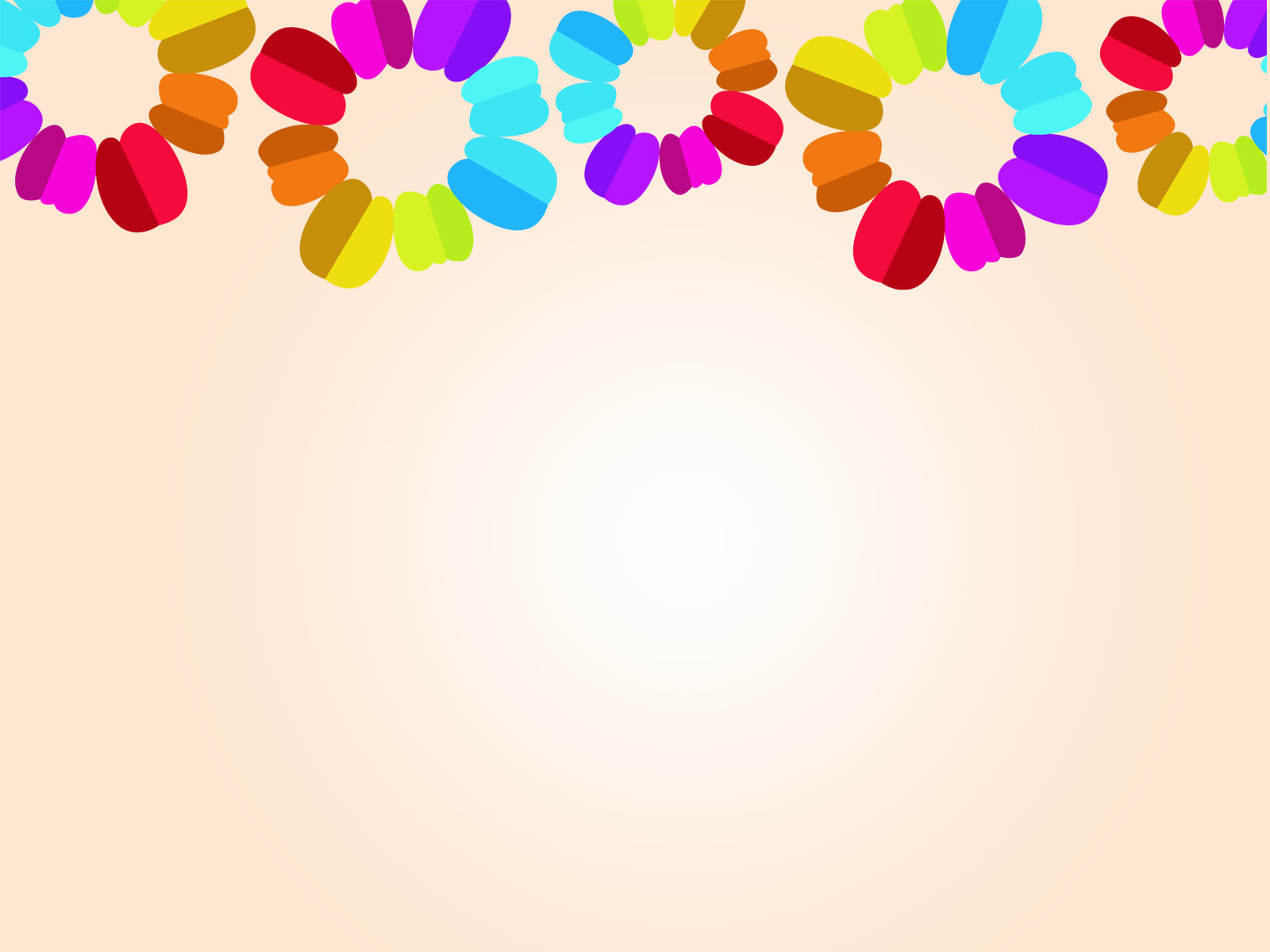 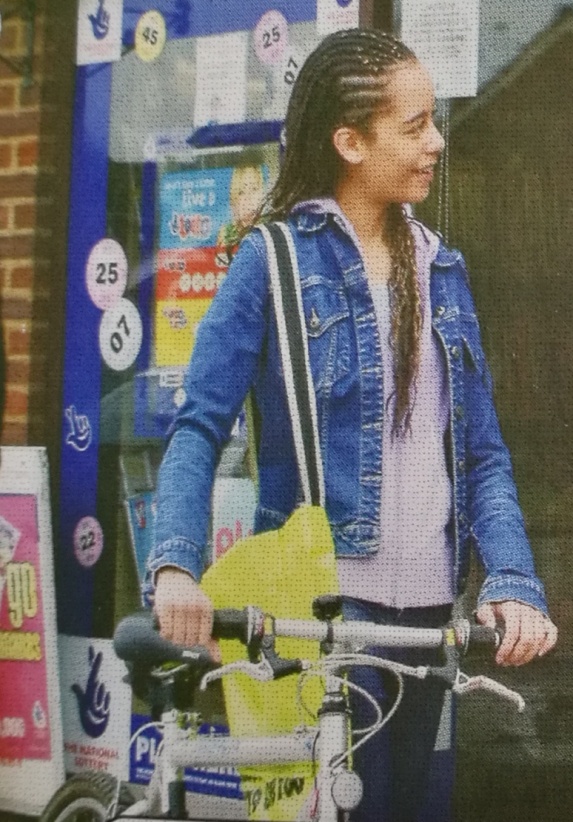 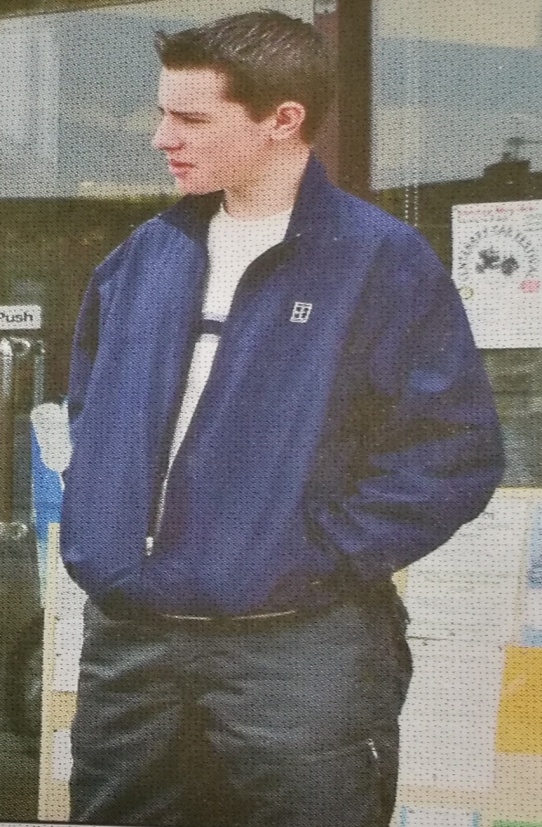 Dave
Amy
Guess: What aspects (方面) of the job 
             do they talk about?
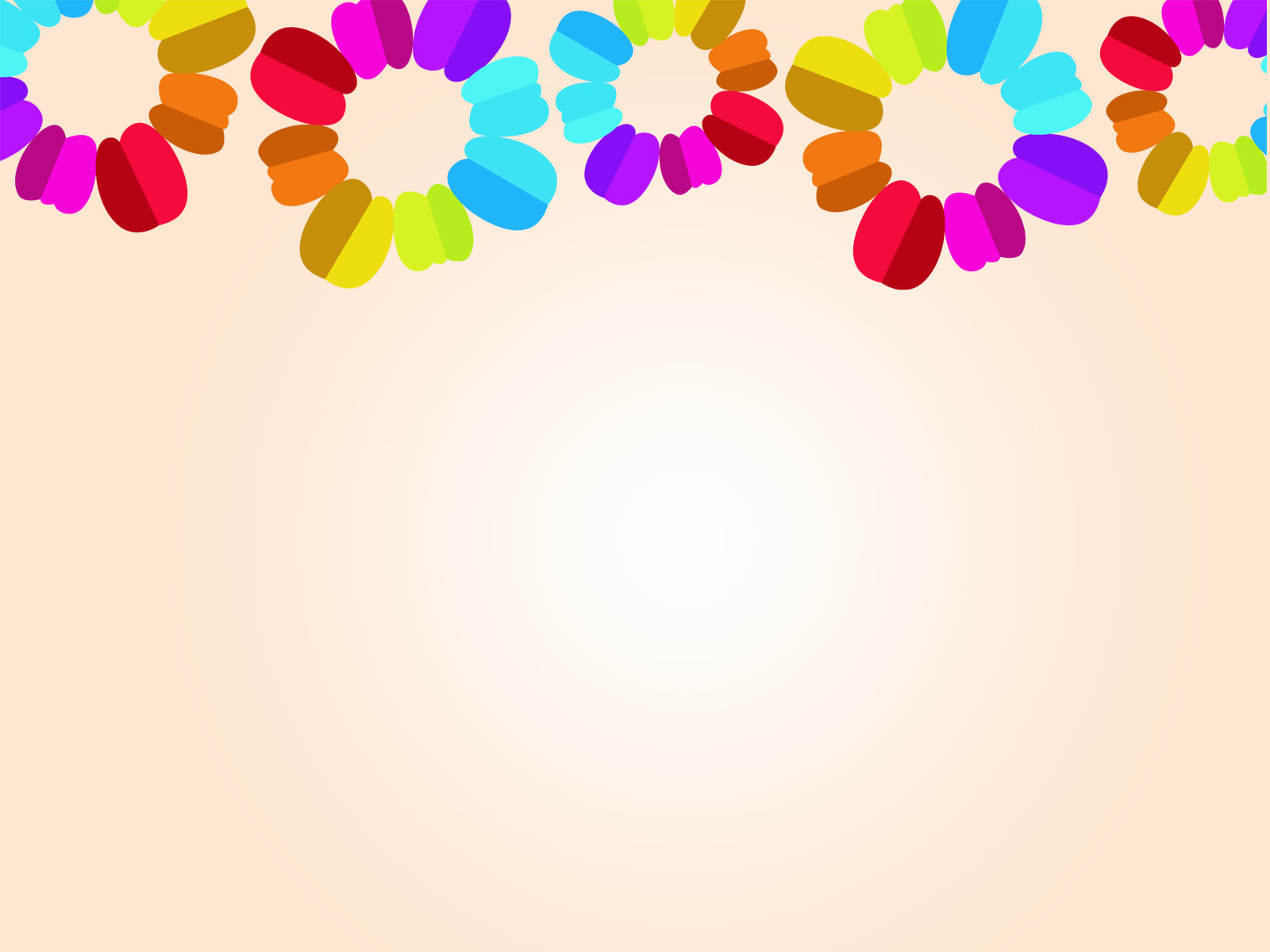 Listen and find out the key information about Amy’s job.
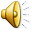 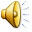 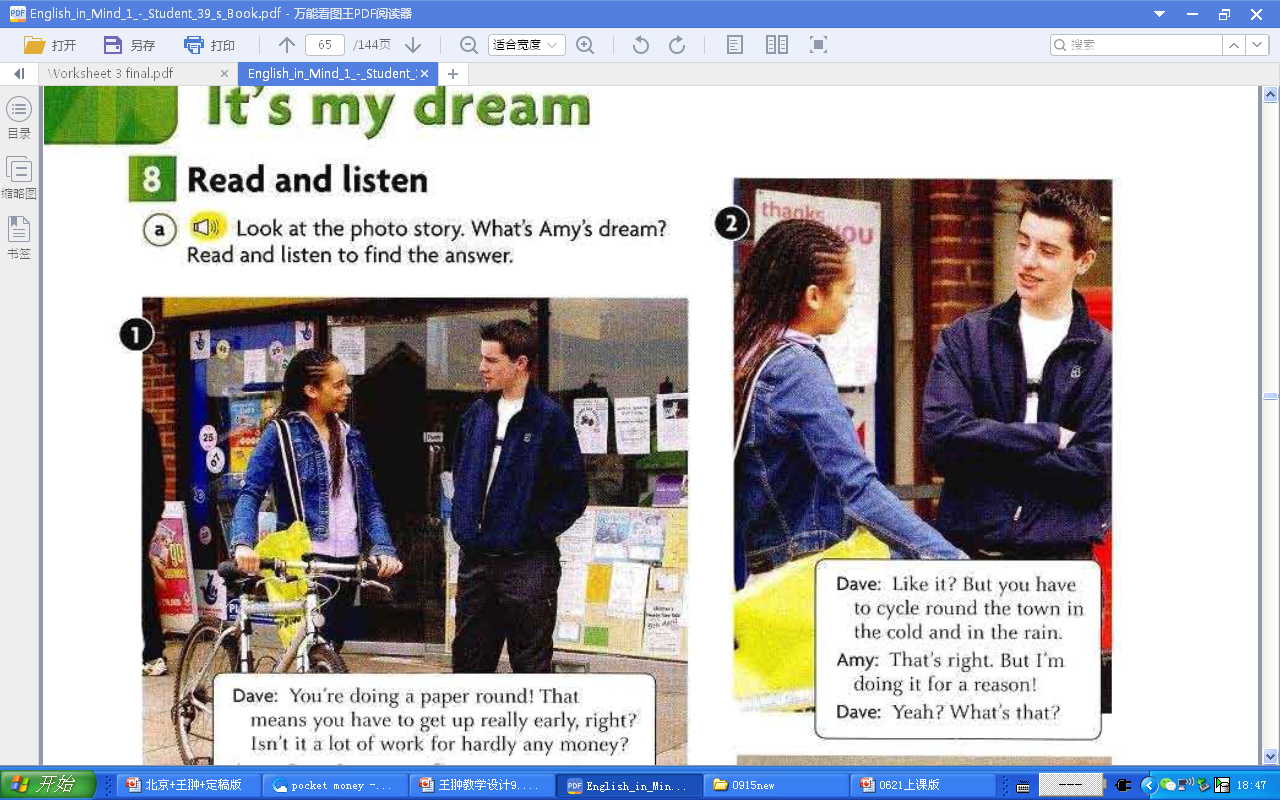 “Isn’t it a lot of work for hardly any money?”
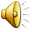 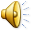 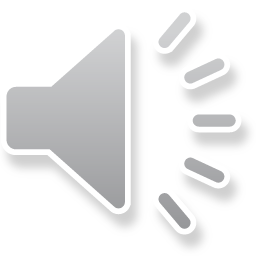 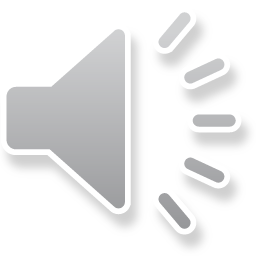 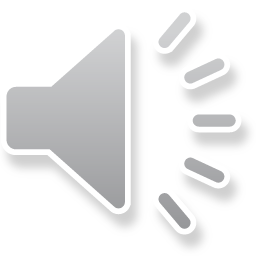 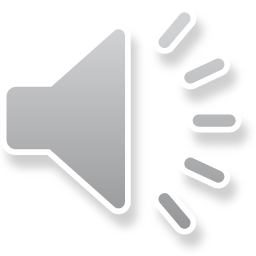 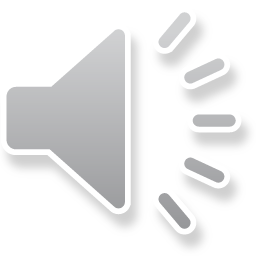 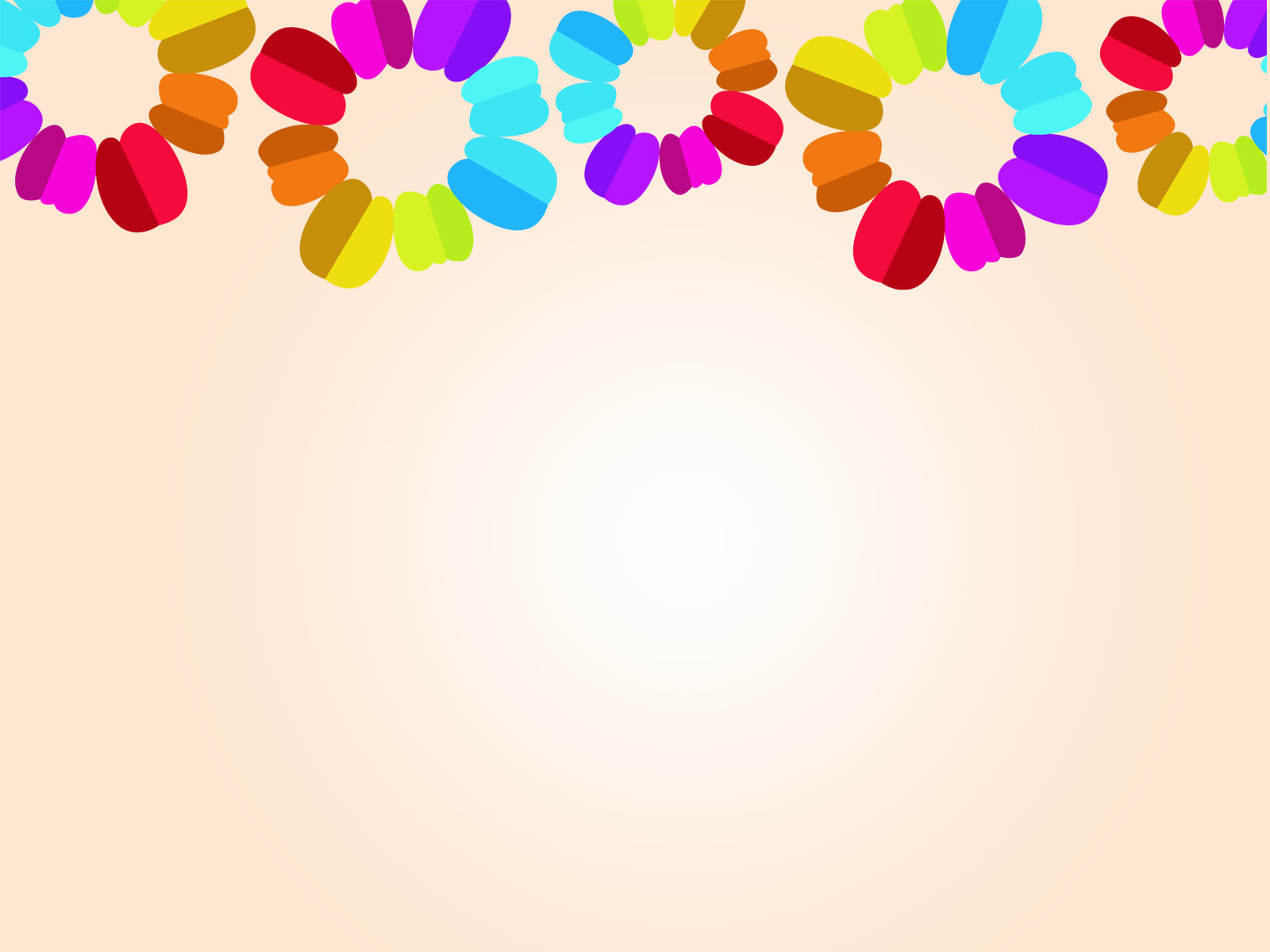 Listen and find out why Amy does the job.
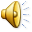 “I’m doing it for a reason!”
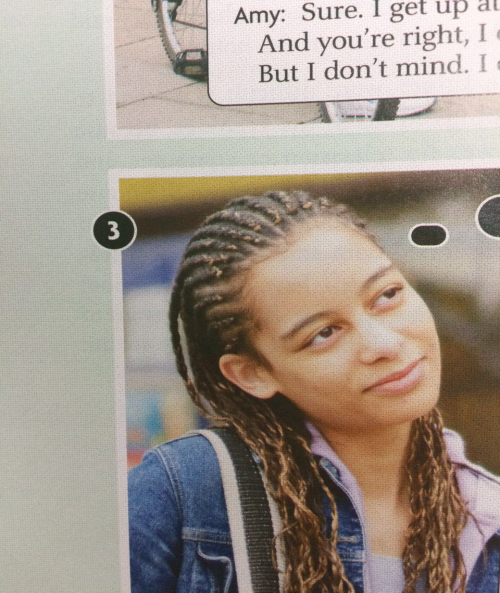 “I’m saving up for a good guitar.”
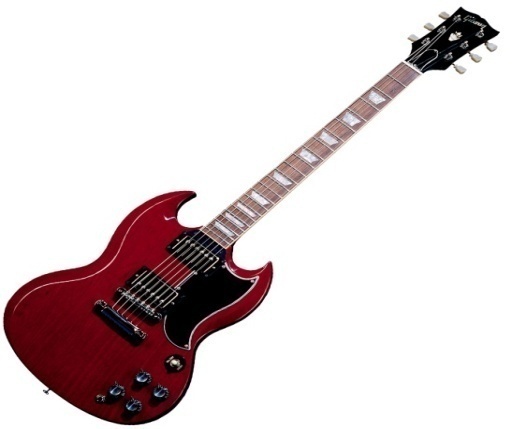 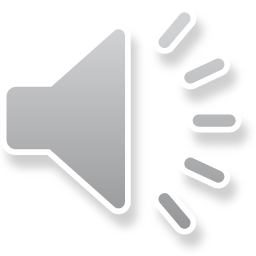 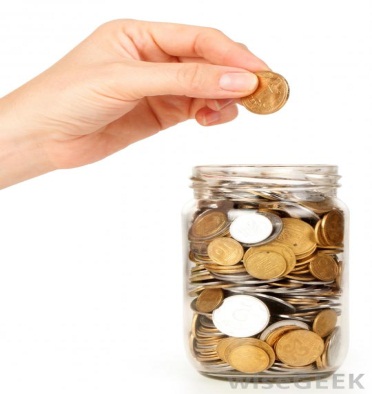 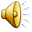 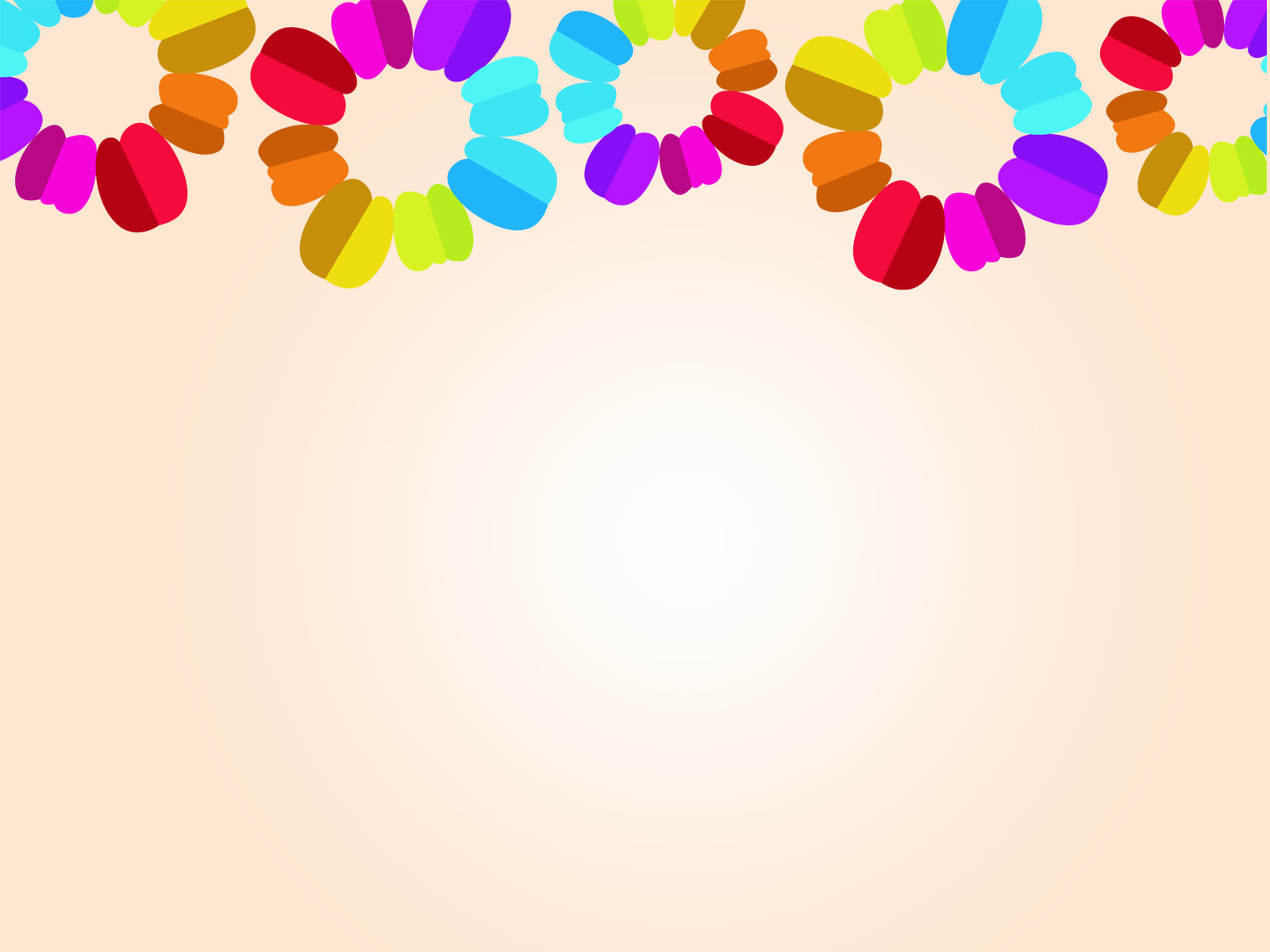 Match the words and expressions 1-4 in the conversation with expressions a-d.
a. money that parents give their children every week or every month 
b. almost no money
c. keeping money for future use
d. dislike/be troubled by
1. pocket money
2. mind 
3. saving up
4. hardly any money
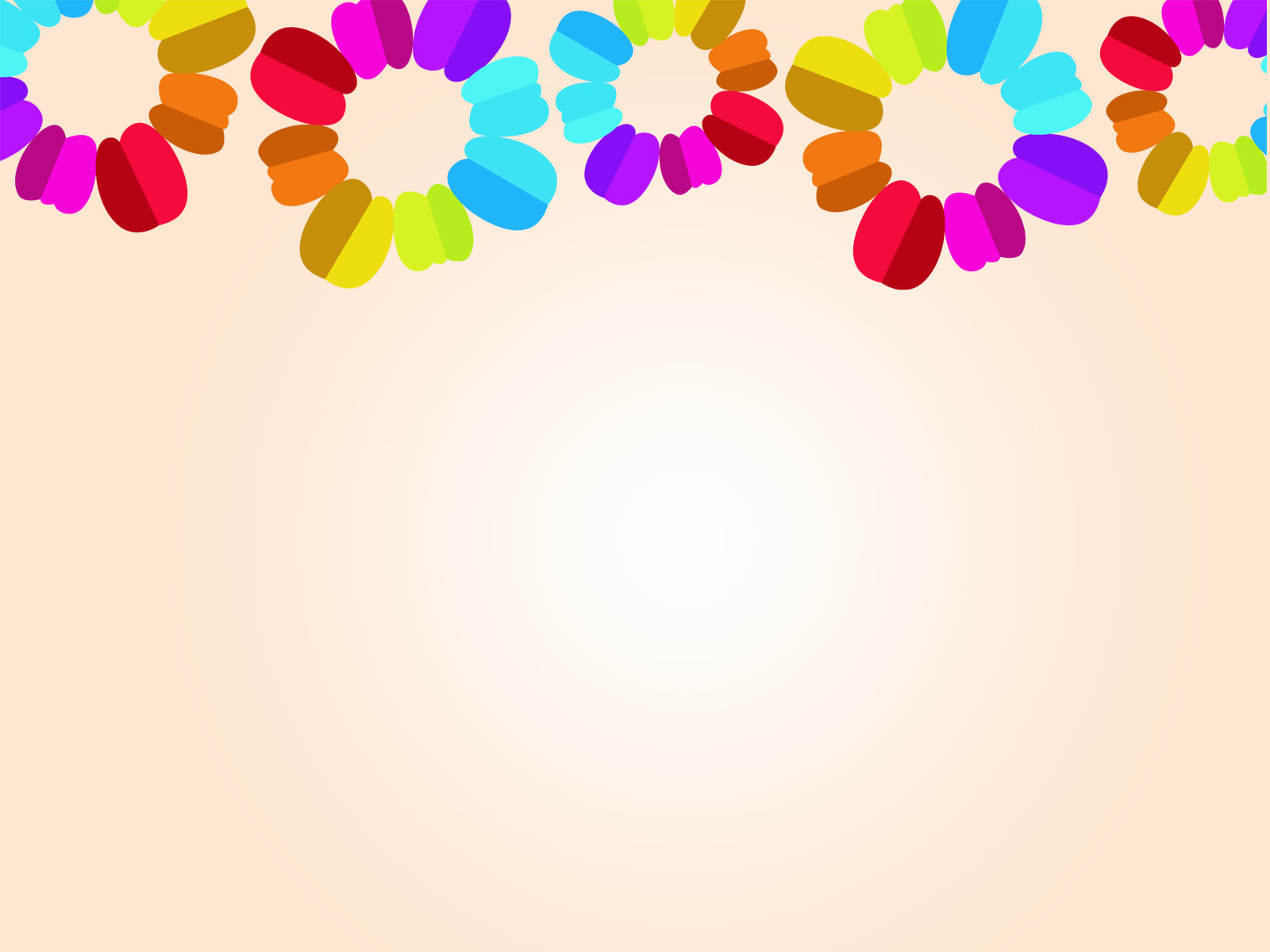 Read the conversation aloud with the recording.
Pay attention to
 the pronunciation and intonation!
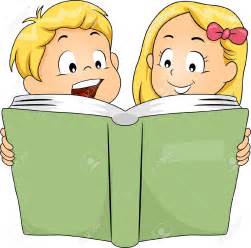 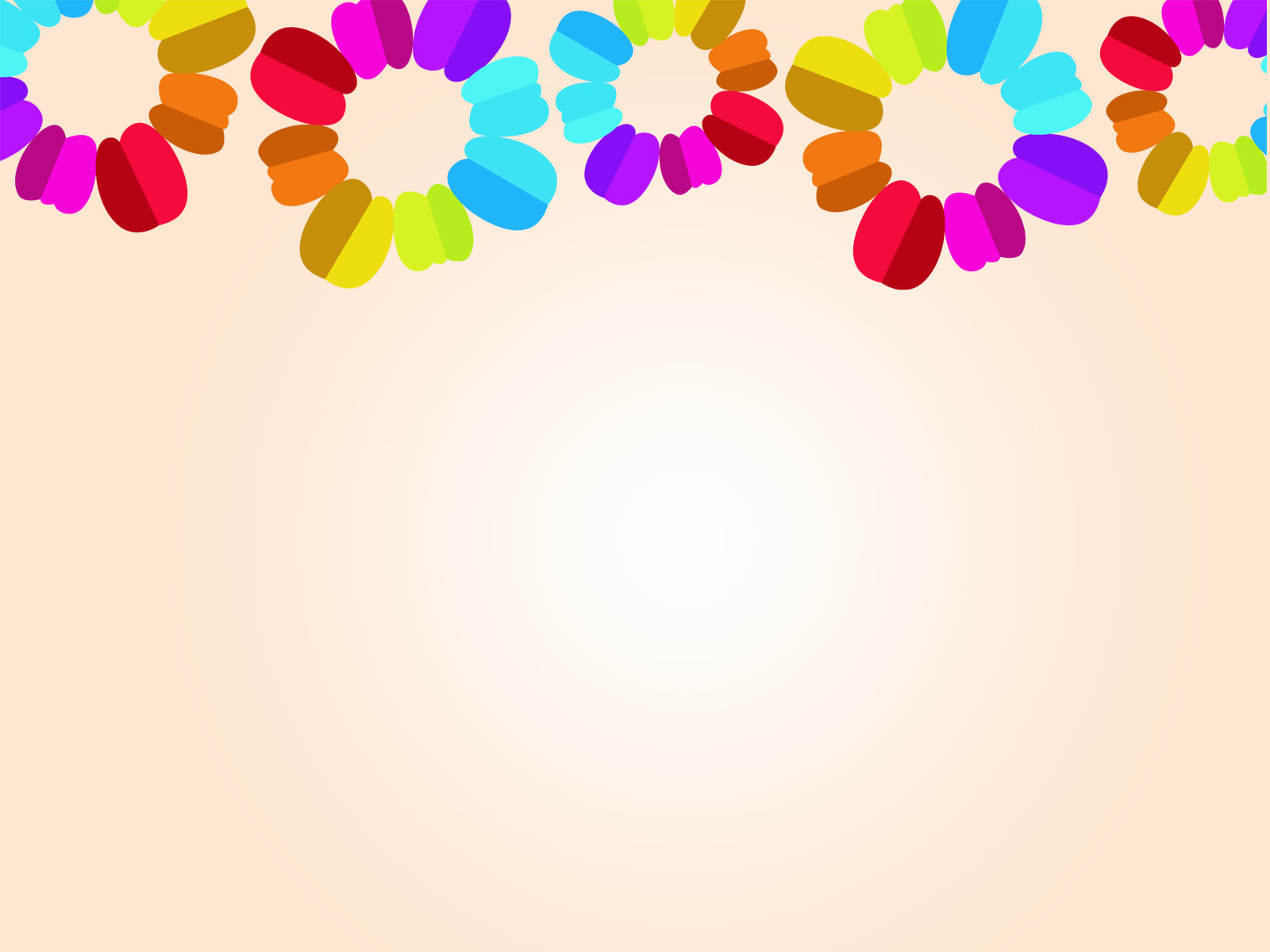 Discuss in groups.
What do you think of Amy?
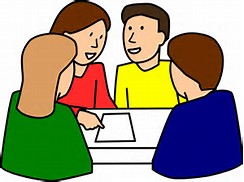 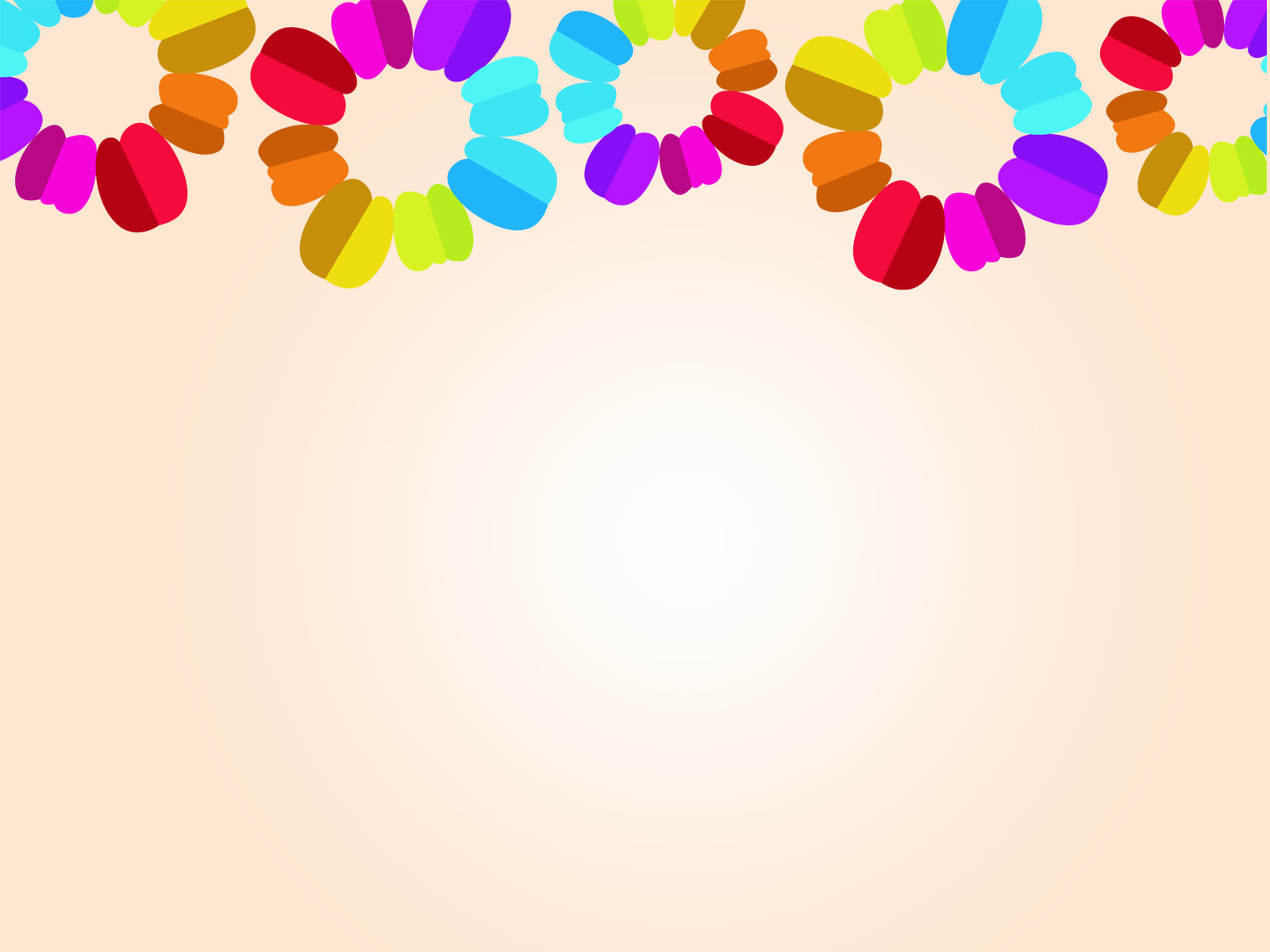 Some part-time jobs for students in China
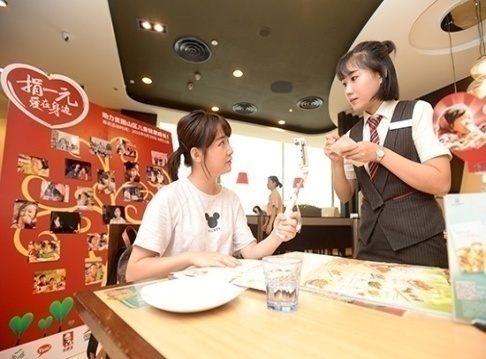 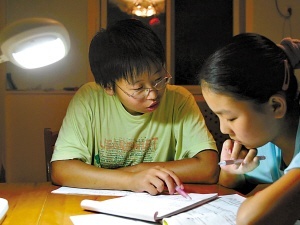 waiter/waitress
tutor
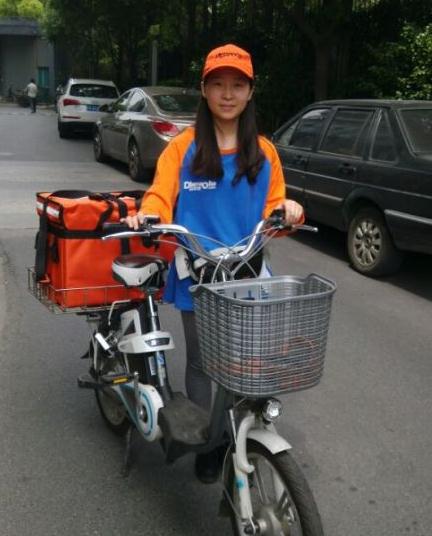 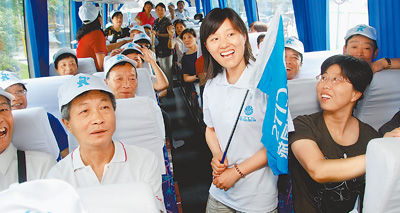 delivery man/woman
tour guide
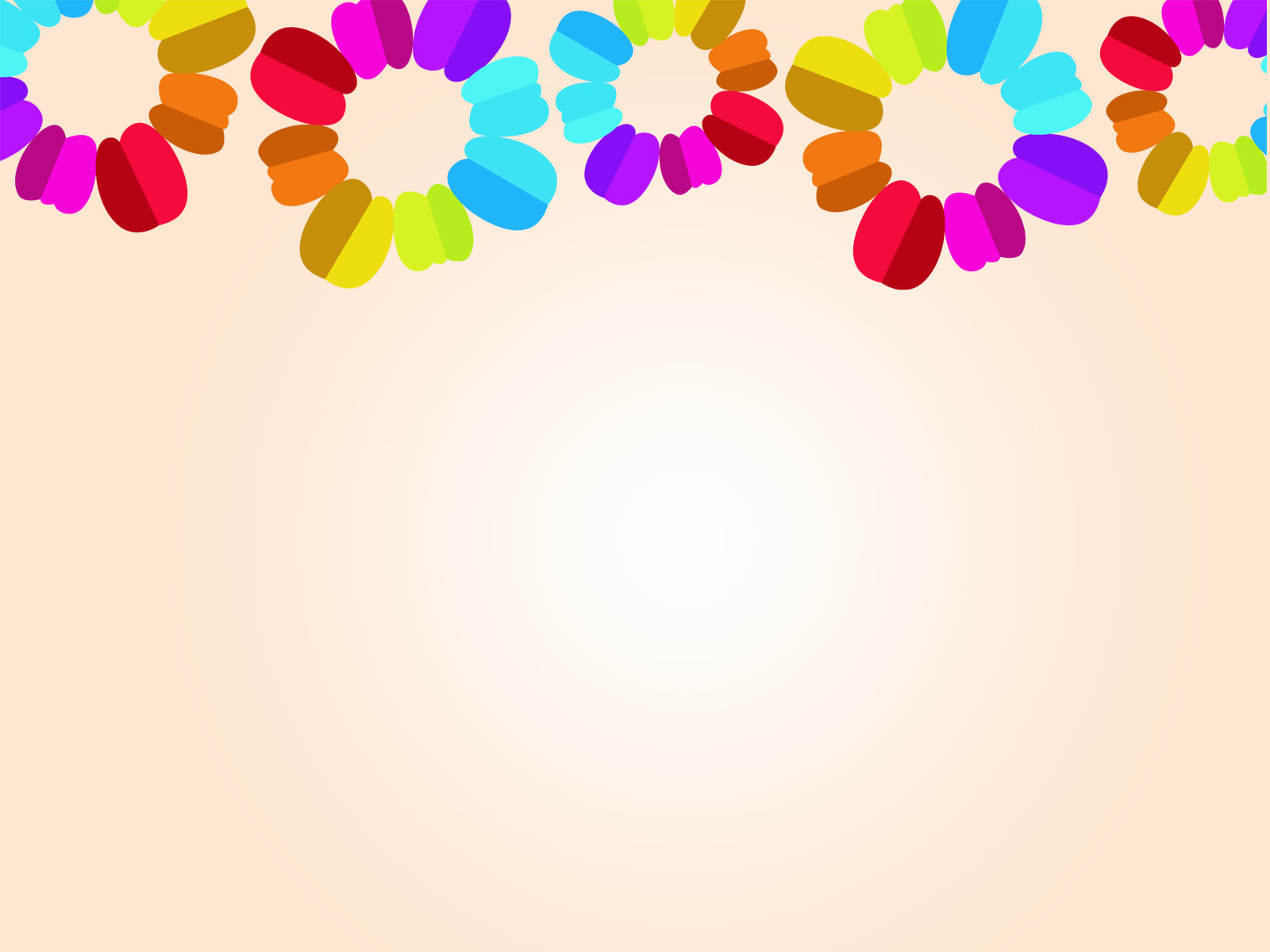 Discuss in pairs.
Do you want to do a part-time job?
If YES, what job do you want to do? Why?
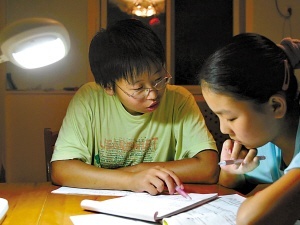 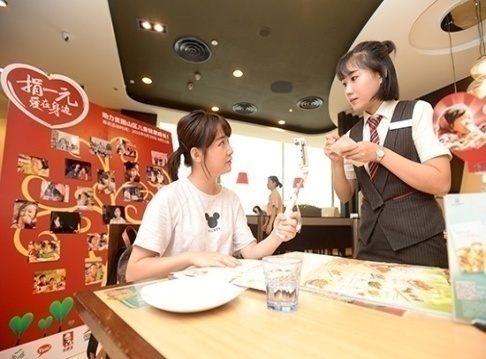 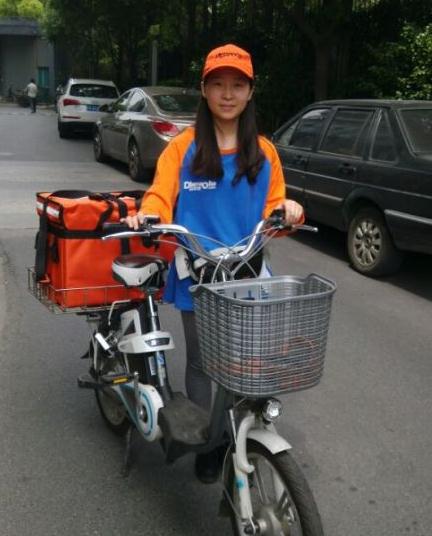 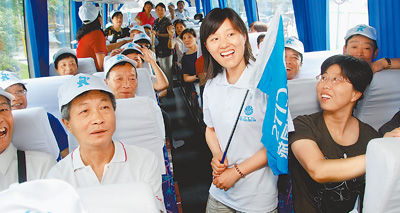 …
If NO, why not?
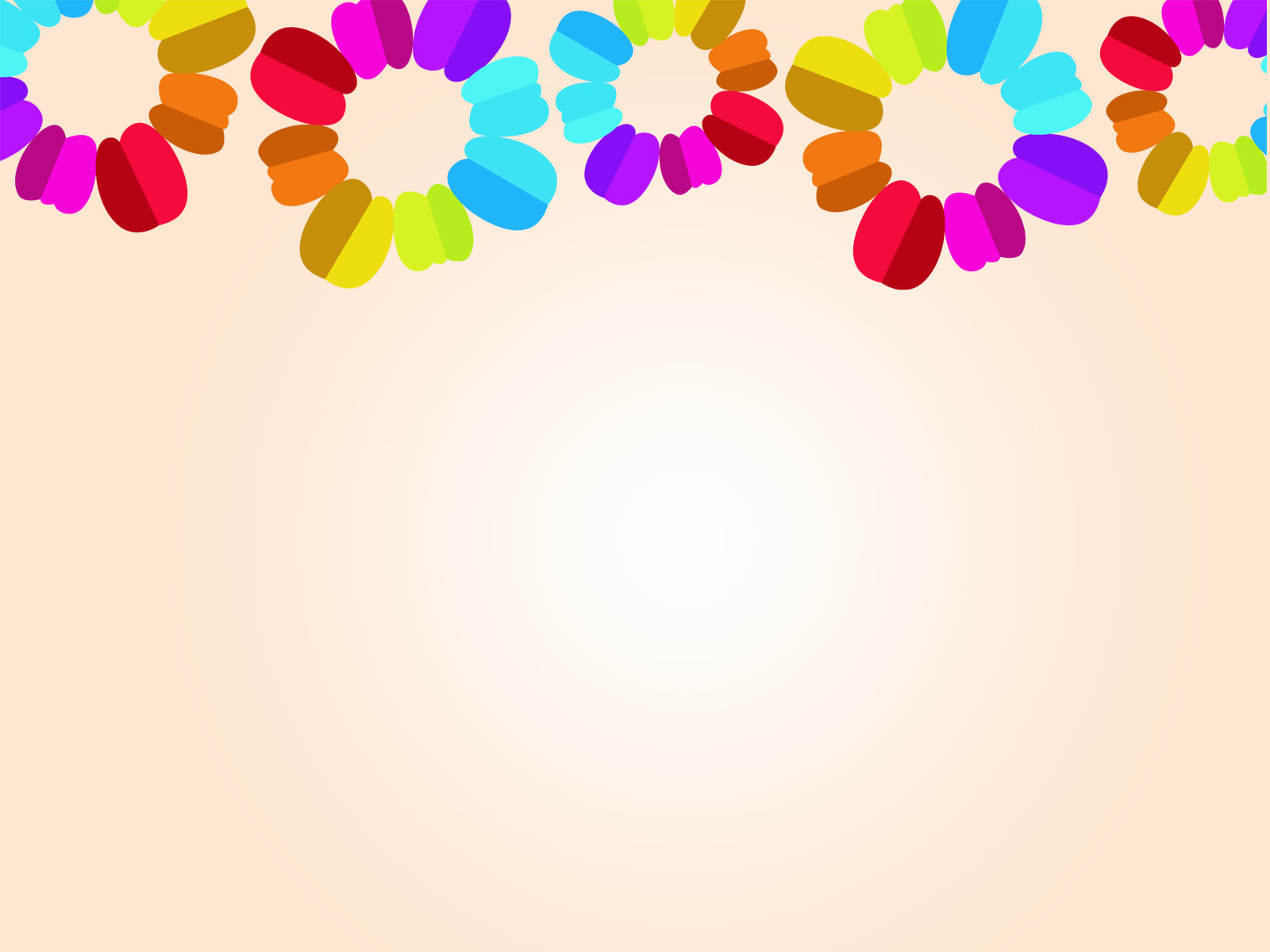 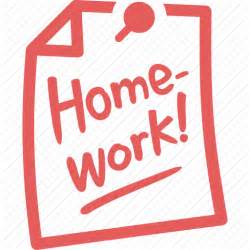 Read the passages about   students doing part-time jobs. 
2. Finish the vocabulary exercise.
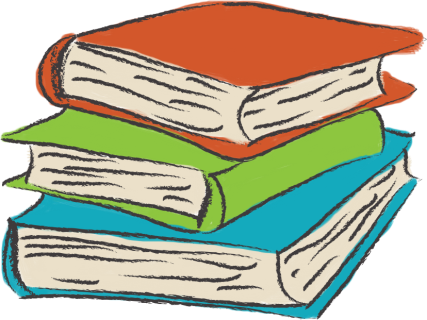 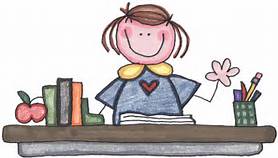 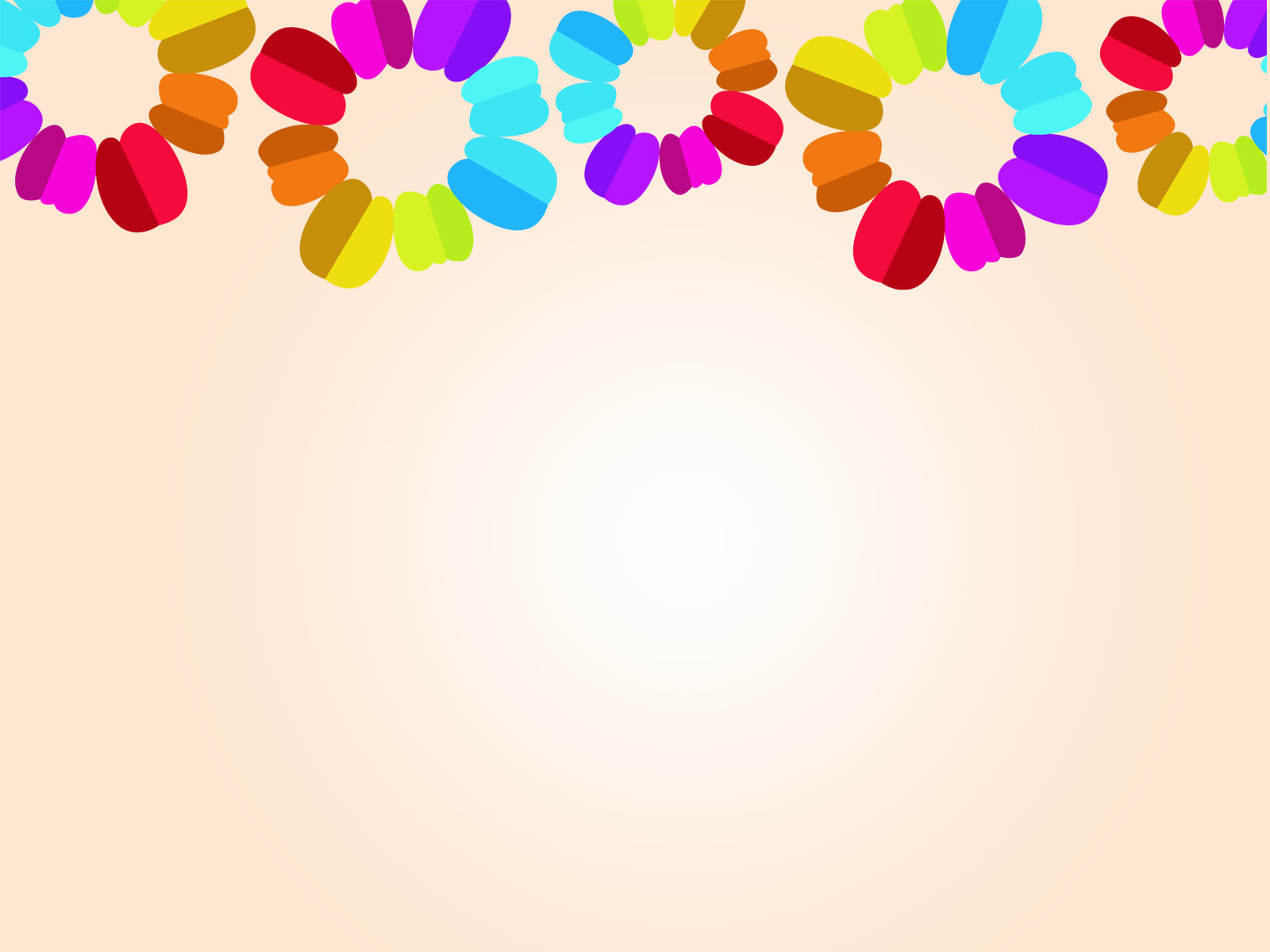 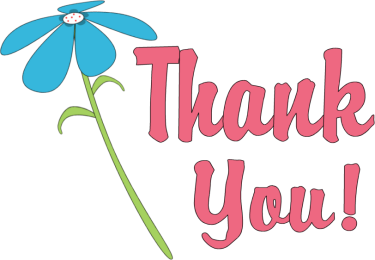 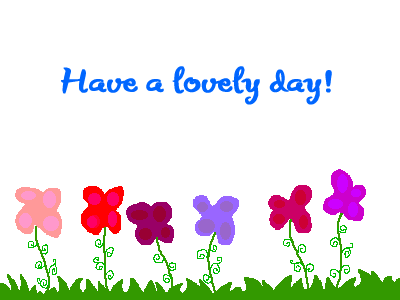 ericawang111@126.com
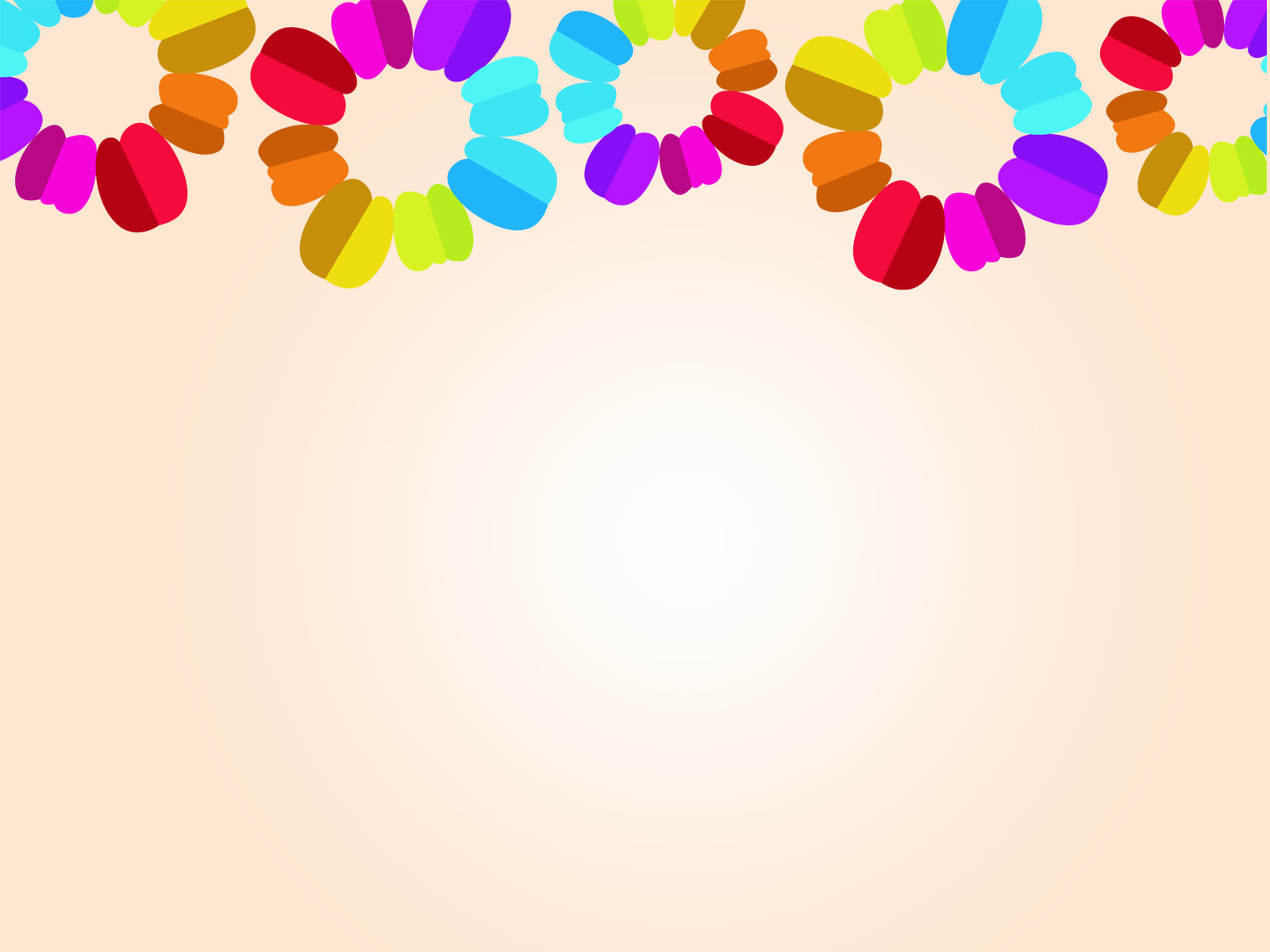 do a paper round
take newspapers to people’s houses